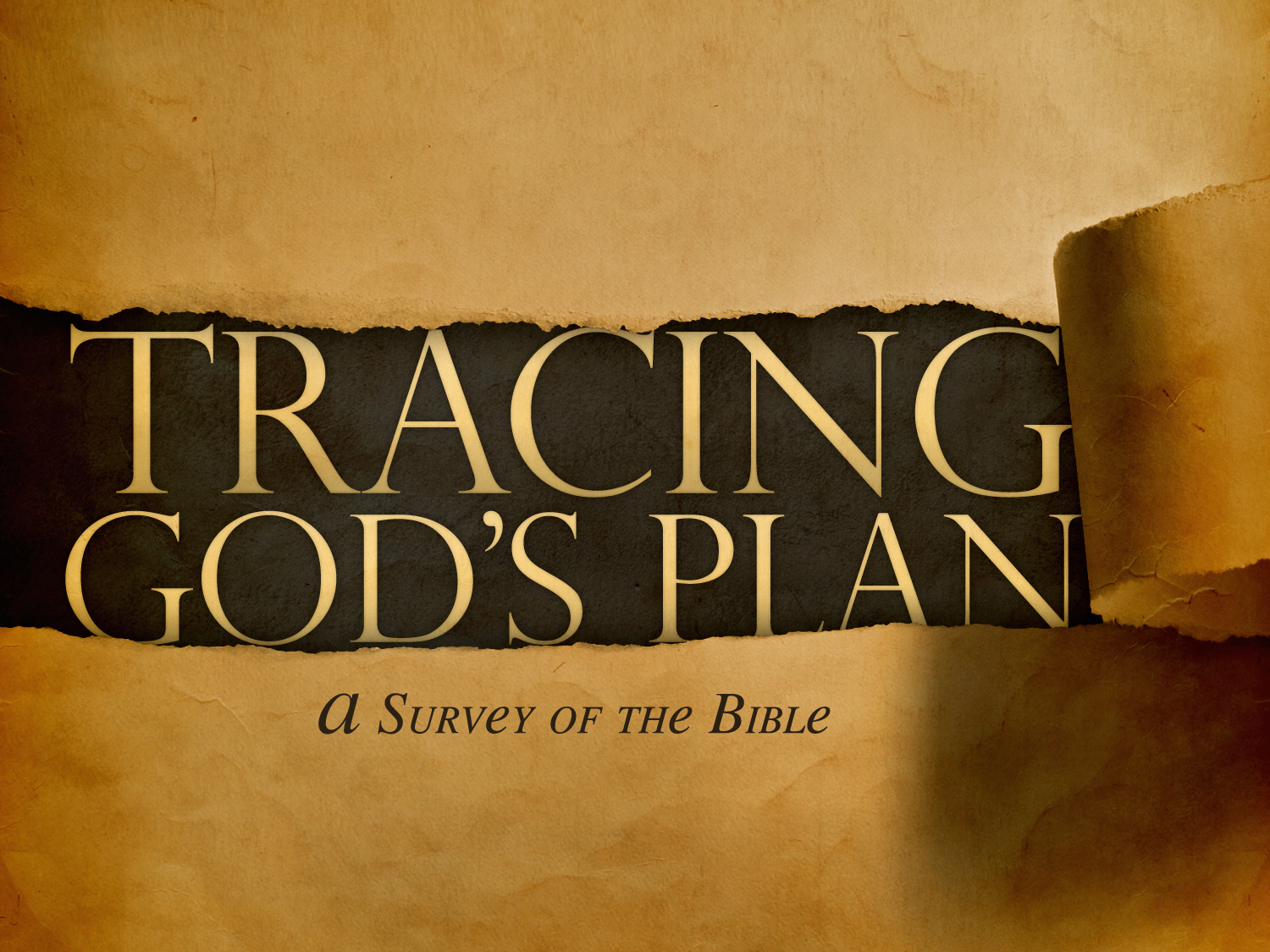 The New Testament
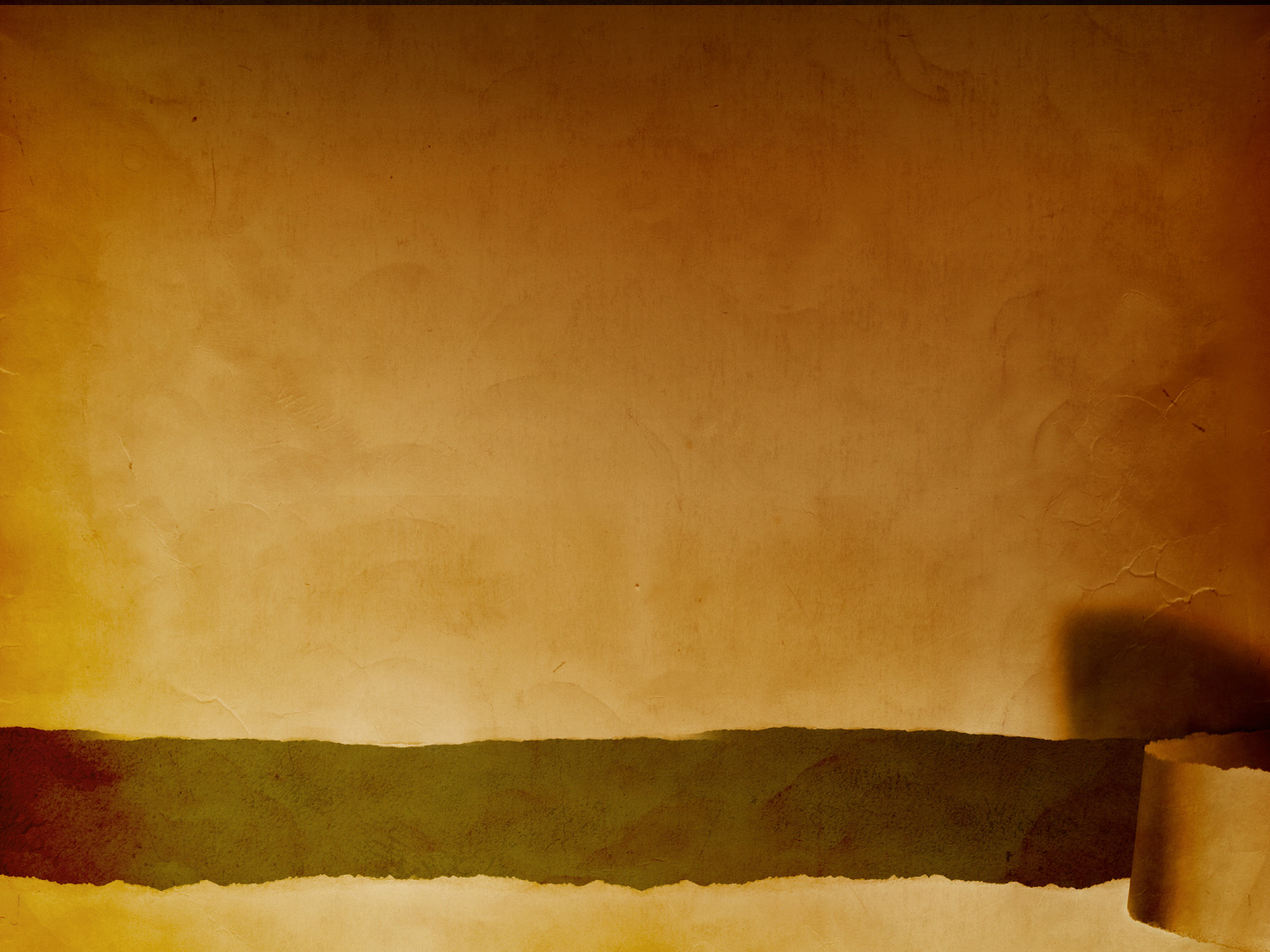 Gods Provision for the Revelation of the Gospel
Revealed  by Divine Inspiration through Holy Spirit.
Revealed through the apostles and prophets.
Guided very specifically in their words
Would guide the church in perpetuity
Would be the final authority
The New Testament
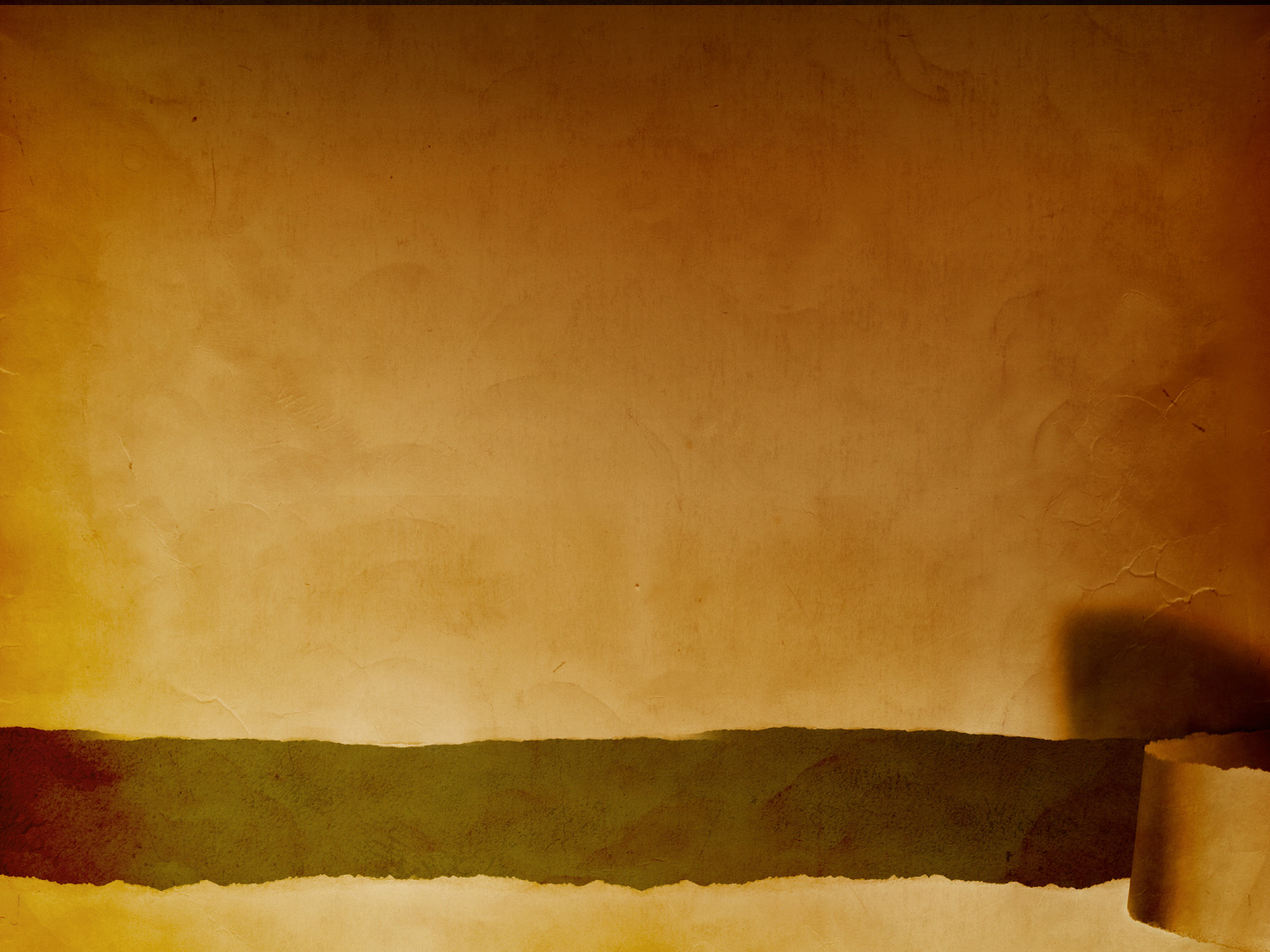 How Do We Learn From His Revealed Will?
Just as we learn from any document.
Three ways to learn:
By illustration and example
By commands and statements of truth
By conclusions drawn from the text.
The New Testament
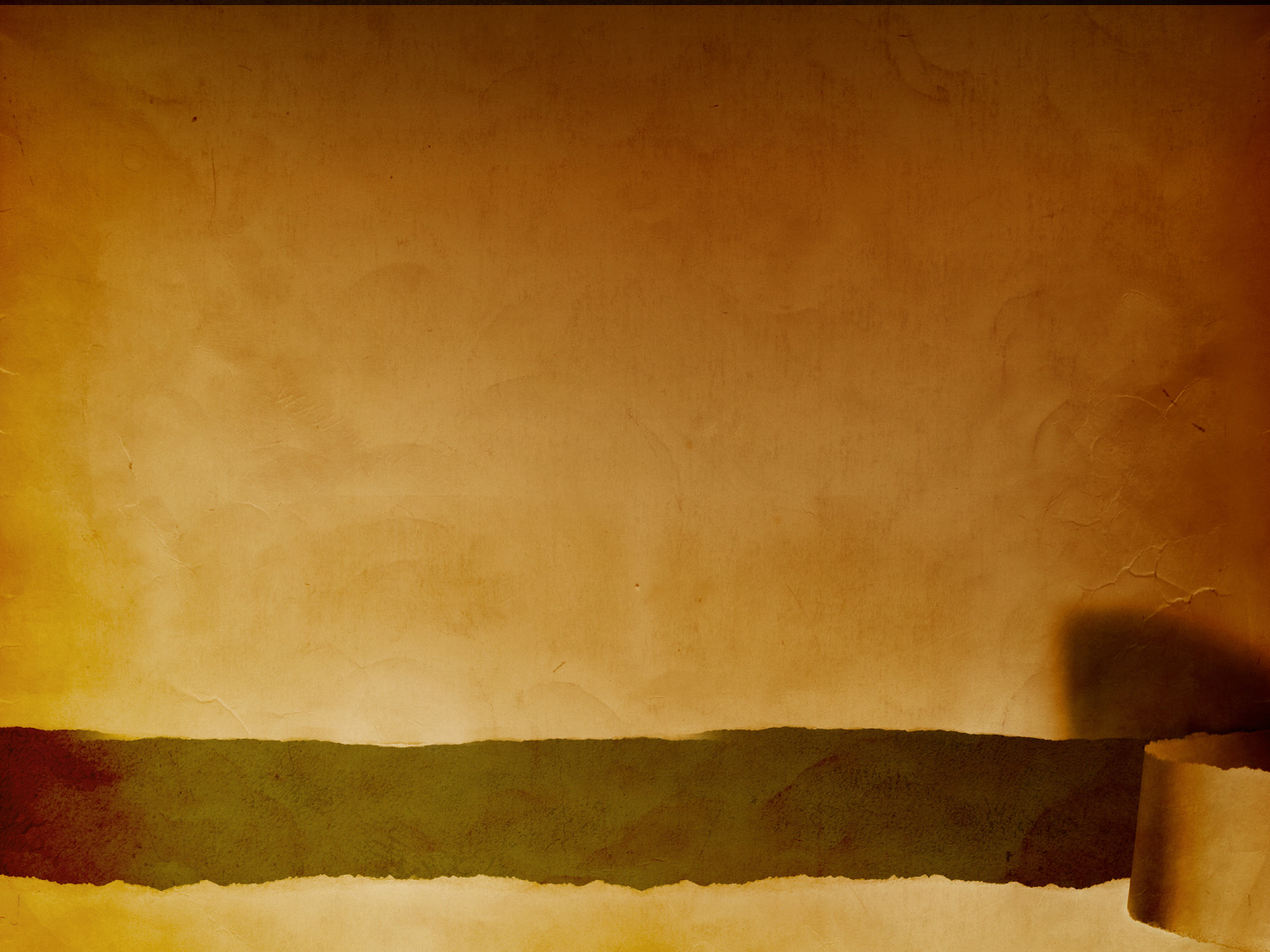 The New Testament
Four Gospels – biography and instruction
Acts of the Apostles – historical narrative
Paul’s Letters – Romans to Hebrews
Written to churches, individuals
General Letters – written by James, Peter, Jude, John
Revelation - prophetic
The New Testament